Chapitre 10, leçon 1
Le corps, la santé
fermer  ≠  ouvrircouvrir ≠ montrerlever ≠ descendretournerplierhausserbougerOù se trouve…
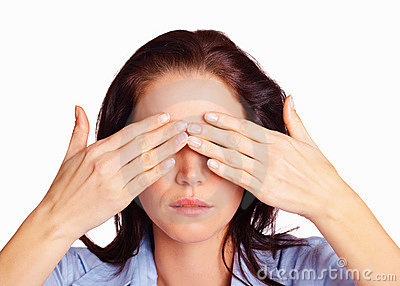 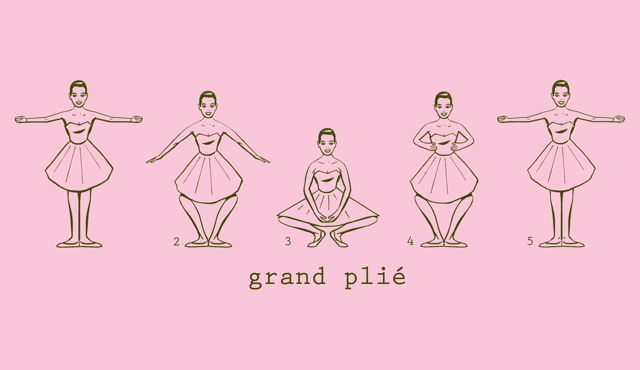 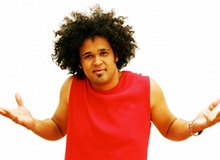 Avoir mal à + partie du corps
Avoir mal au cœur  (=to be nauseated)
Avoir mal à la tête
Avoir mal aux pieds
Avoir mal au ventre
Avoir mal partout (=everywhere)
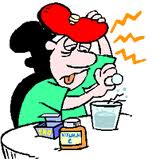 Où est-ce qu’il/elle a mal?
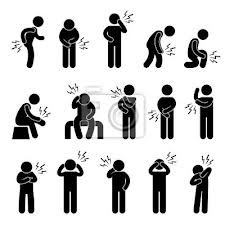 Chantal a la grippe.
Alphonse a un gros rhume.
Lucie est tombée de vélo.
Rebecca a trop mangé.
Sam a chanté trop fort.
Violette est tombée dans les escaliers.
Charles a écouté de la musique trop forte.
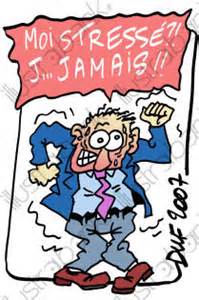 Le stress!!
Qu’est-ce qui cause du stress pour vous?
Pour moi, l’argent cause du stress.
Pour moi, les notes causent du stress.
Pour moi, le travail cause du stress.

Exemples: L’incertitude, la pollution, la guerre, les conflits, les amis, la famille… 

Qu’est-ce que vous faites pour réduire le stress?
Je fais du jogging.
Je passe du temps avec mes amis.
Je fais du yoga.
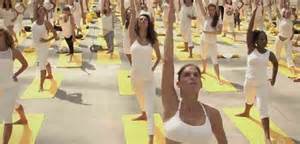 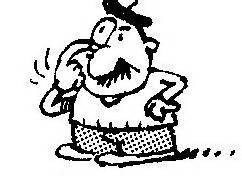 Argot (slang)
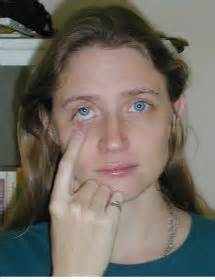 Mon œil!  (=my foot!, Yeah, right!)
Avoir les dents longues (=avoir faim)
Casser la tête à quelqu’un  (=annoy someone)
Casser les pieds à quelqu’un (=annoy someone)
Se faire de la bile  (=worry)
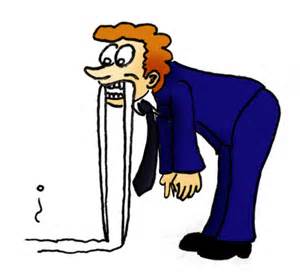 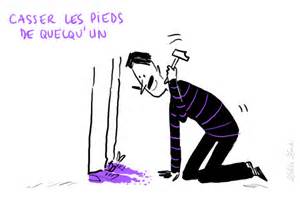 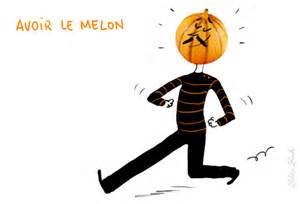 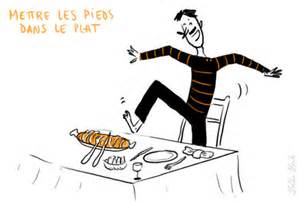 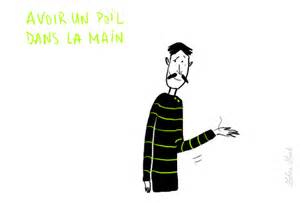 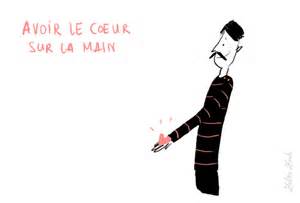 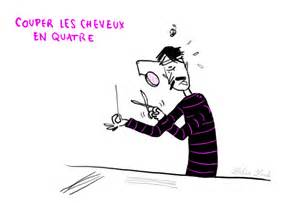 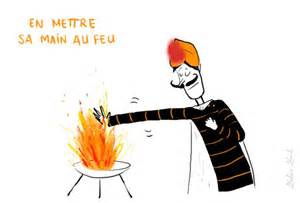 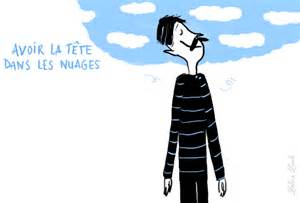 Le subjonctif
Qu’est-ce que c’est qu’un “mode” de verbe?
Un “mode” n’est pas un “temps” de verbe!(mode = mood, temps = tense)  

Verb tenses situate statements in reference to time frames.  Verbal moods color the meaning of statements in different ways.
Exemples de temps de verbes: 

Le présent, l’imparfait, le passé composé, le futur simple, le futur proche
Exemples de “modes” de verbe
L’Indicatif:  The most common mood;  used to express facts and opinions or to make inquiries. Most of the statements you make or you read will be in the indicative mood.

L’Impératif:  for commands
Le Conditionnel:  for polite requests, hypothetical situations, suggestions

Le Subjonctif  ?
Quand est-ce qu’on emploie le subjonctif?
Pour exprimer l’obligation, la volonté (desires/wishes), les émotions, les doutes

Dans une phrase avec deux sujets (ex: il/je/tu)

Dans une phrase avec deux propositions (clauses)
Le subjonctif:formation des verbes réguliers
Manger, téléphoner, jouer, réserver, travailler, parler, rendre
Le subjonctif avec les expressions de nécessité
Il faut que
Il ne faut pas que
Il est nécessaire que
Il est important que
Il est utile que
Il est urgent que
Il vaut mieux/vaudrait mieux que
You have to/must
You must not
It is necessary that
It is important that
It is useful that
It is urgent that
It is/would be better (best) that
Le subjonctif des verbes irréguliers
Faire:  fass-
Pouvoir:  puiss-
Savoir:  sach-
Pleuvoir:  pleuv-
+ terminaisons:
	que je fasse
		tu fasses
		il fasse
		nous fassions
		vous fassiez
		ils fassent
Avoir et Être au subjonctif
Avoir
Il faut que j’aie
Il faut que tu aies
Il faut qu’il/elle/on ait
Il faut que nous ayons
Il faut que vous ayez
Il faut qu’ils aient
Être
Il faut que je sois
Il faut que tu sois
Il faut qu’il/elle/on soit
Il faut que nous soyons
Il faut que vous soyez
Il faut qu’ils soient
Subjonctif vs. Infinitif
Il faut que + sujet….
Il est nécessaire que + sujet…
Il vaut mieux que + sujet…
Il est préférable que + sujet…
Il est important que + sujet…
Il faut + infinitif
Il est nécessaire de + infinitif
Il vaut mieux + infinitif
Il est préférable de + infinitif
Il est important de + infinitif
Vocabulaire supplémentaire:des handicaps
Avoir un handicap physique, mental
Avoir une incapacité partielle (=partially handicapped)
Avoir une difficulté/un trouble d’apprentissage
Un non-voyant, un aveugle (=a blind person)
Être aveugle
Être sourd, être malentendant (=to be deaf, hard of hearing)
Être amputé(e)
Utiliser une prothèse, une béquille (des béquilles) [=crutches], une canne, un déambulateur
Se servir d’un chien guide, un chien d’assistance
Vocabulaire supplémentaire
Je me suis foulé la cheville. (I sprained my ankle.)
Je me suis coupé le doigt. (I cut my finger.)
Je me suis brûlé la main.  (I burned my hand.)
Je me suis cassé la jambe.  (I broke my leg.)
Je suis blessé.  (I am hurt.)
J’ai pris un coup de soleil.  (I got a sun burn.)
Je me suis cogné l’orteil.  (I stubbed my toe.)
Voc. supplémentaire:  Les maladies
J’ai une grippe. (=flu)
J’ai une bronchite. (=bronchitis)
J’ai un rhume.  (=cold)
J’ai une migraine.
J’ai le mal de mer. (=sea-sickness)
J’ai des courbatures. (=aches)
J’ai une pneumonie.
J’ai la varicelle. (=chicken pox)
J’ai une angine. (=tonsilitis)
J’ai un cancer.
J’ai le SIDA.  (=AIDS)
J’ai de la mono.
J’ai de la rhume des foins. (=hay fever)
J’ai la coqueluche. (=whooping cough)
Vocabulaire supplémentaire: des symptômes
Je tousse / J’ai une toux
J’éternue
J’ai le nez qui coule
J’ai le nez bouché
Je n’ai pas d’appétit
J’ai le vertige
J’ai pris un coup de soleil
J’ai du mal à dormir
J’ai de la fièvre / J’ai une forte fièvre
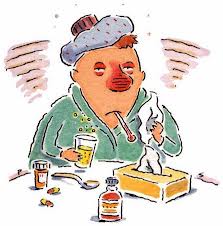 Vocab. supplémentaire:  les remèdes
J’ai besoin de quelque chose pour la gorge.
Pour les yeux
Pour  le nez
Pour l’estomac
J’ai besoin de quelque chose contre la toux.
Contre la rhume des foins
Contre la migraine
Contre la grippe
Contre le mal de mer (mal de l’air)
J’ai besoin d’un tube d’aspirines.
De gouttes pour le nez ou pour les yeux
D’antihistaminiques
De pastilles pour la gorge
D’antibiotiques
D’aspirine
Je prends…
De l’aspirine
Des gouttes pour le nez
Les antihistaminiques
Un sirop
Des pastilles
Un antibiotique
Une pommade
Une tisane à la menthe